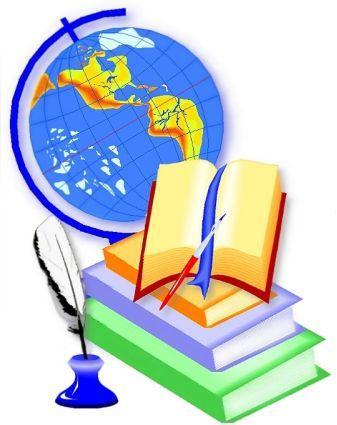 ВОКРУГ  СВЕТА
Викторина
 Рудюк Татьяна 
Афанасьевна
МБОУ «СОШ № 4 УИОП»
г.Усинск  2015 г.
Prezentacii.com
Как называется искусственное русло реки?
1.Канал
2.Озеро
3.Пруд
4.Плотина
Prezentacii.com
В какой стране находится памятник картофелю?
1.В России
2.В США
3.В Германии
4.В Румынии
В какой стране появились впервые конверты для писем?
1.В Голландии
2.В Дании
3.В Англии
4.В Швеции
Как называется столица России?
1.Киев
2.Минск
3.Рига
4.Москва
Сколько океанов на Земле?
1.2
2.3
3.4
4.5
Как называется самая большая пустыня на Земле?
1.Гоби
2.Сахара
3.Атакама
4.Аризона
В какой стране были разработаны современные правила игры в футбол?
1.В Англии
2.В Бразилии
3.В Уругвае
4.В Парагвае
Какая самая длинная река на Земле?
1.Сена
2.Нил
3.Амазонка
4.Дунай
Где родина кенгуру?
1.В Эфиопии
2.В Австралии
3.В Канаде
4.В Индии
В каком городе находится Третьяковская галерея.
1.В Санкт-Петербурге
2.В Москве
3.В Смоленске
4.В Новгороде
Лист какого дерева изображен на флаге Канады?
1.Березы
2.Дуба
3.Клена
4.Вишни
Где впервые были проведены Олимпийские игры?
1.В Древней Руси
2.В Древней Греции
3.В Древнем Риме
4.В Древнем Египте
Кто первая женщина- космонавт?
1.С.Савицкая
2.В.Терешкова
3.М.Попович
4.В.Григозубова
Как называется город на Неве,который основал Петр I?
1.Санкт-Петербург
2.Петергоф
4.Царское Село
4.Калининград
В какой стране проводится карнавал, к которому готовятся целый год?
1.В Испании
2.В Финляндии
3.В Норвегии
4.В Бразилии
Какая птица использовалась людьми в качестве почтальона?
1.Воробей
2.Голубь
3.Сокол
4.Ястреб
Где живут белые медведи?
1.В Европе
2.В Азии
3.В Антарктиде
4.В Африке
В каком городе России находится Эрмитаж?
1.В Москве
2.В Санкт-Петербурге
3.В Екатеринбурге
4.В Саратове
Как называется ракета, на которой летал Ю.Гагарин в космос?
1.Восход  -1
2.Восток -1
3.Союз -1
4.Аполлон -1
Как называется единственный необитаемый материк Земли?
1.Антарктида
2.Арктика
3.Австралия
4.Гренландия
В какой стране находится одно из чудес света- огромные пирамиды из камня?
1.В Израиле
2.В Кувейте
3.В Омане
4.В Египте
Как называется удивительный детский парк , расположенный в Лос-Анджелесе, в США?
1.Луна-Парк
2.Парк культуры и отдыха
3.Диснейдленд
4.Зоологический парк
Родина Ганса Христиана Андерсена:
1.Голландия
2.Дания
3.Швеция
4.Норвегия
НАШЕ ПУТЕШЕСТВИЕ ПРОШЛО УСПЕШНО
МОЛОДЦЫ!
ОТВЕТЫ:
1.№1; 2.№4; 3.№3; 4.№4; 5.№3; 6№2; 7.№1; 8№2; 9№2; 10.№2; 11.№3; 12.№2;
13.№2; 14.№1; 15.№4; 16.№2; 17.№3;
18.№2; 19.№1; 20.№1; 21.№4; 22.№3; 23.№2.